PODMÍNKY ŽIVOTA
VODA + ORGANICKÉ LÁTKY + ANORGANICKÉ LÁTKY + SLUNEČNÍ ZÁŘENÍ
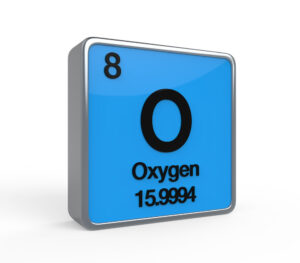 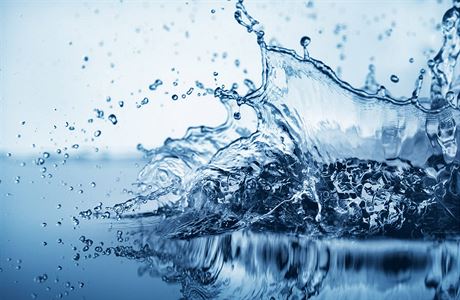 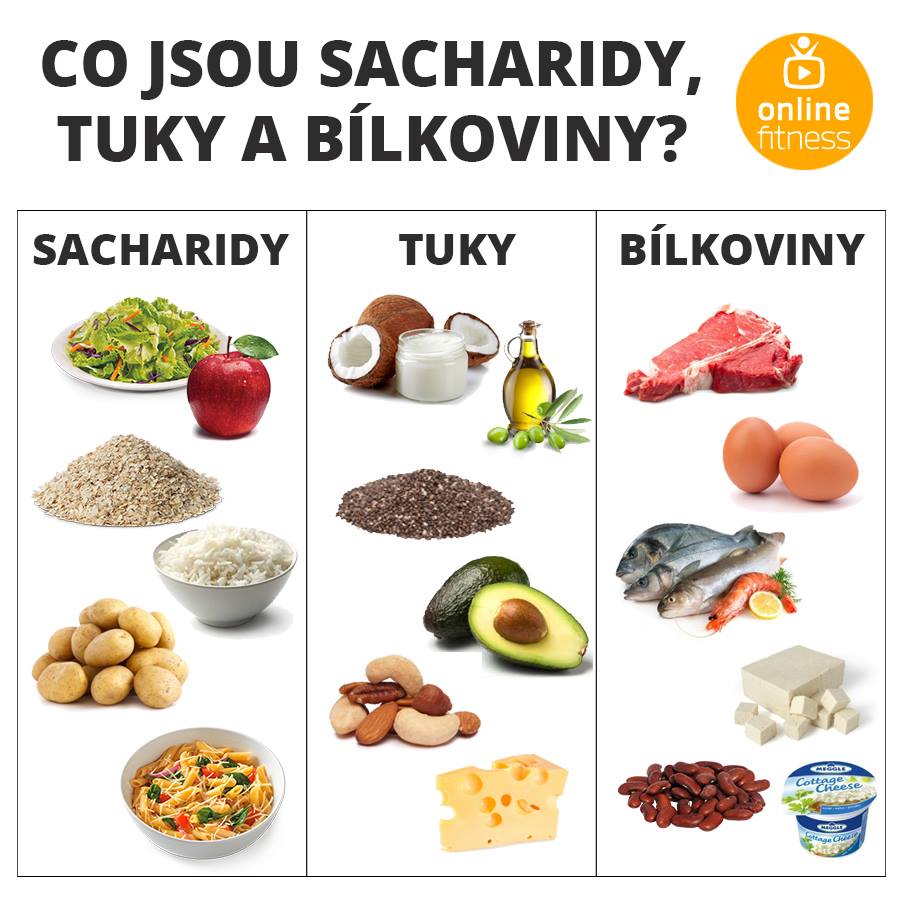 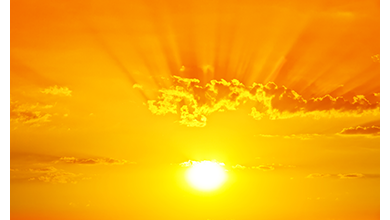 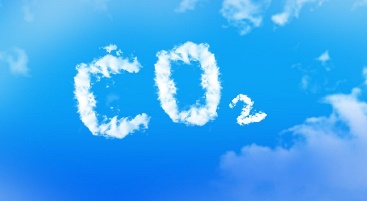 Voda
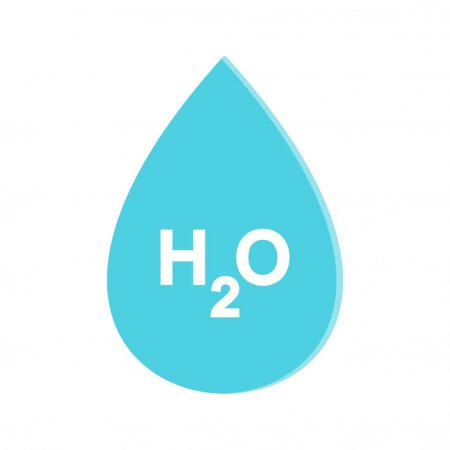 Tato látka má vlastnosti, které umožnily vznik a vývoj života na Zemi.

Organismy ji potřebují k životu + je převážnou součástí jejich těl.

Kde vznikly první formy života?
V praoceánu.
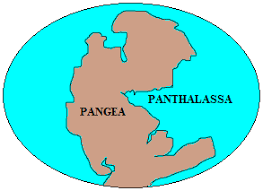 Ústrojné látky
Řadíme mezi ně cukry (sacharidy), tuky a bílkoviny.

Na jejich příjmu jsou závislí živočichové, houby a bakterie.

Jak můžeme jinak nazvat ústrojné látky?
Látky organické.
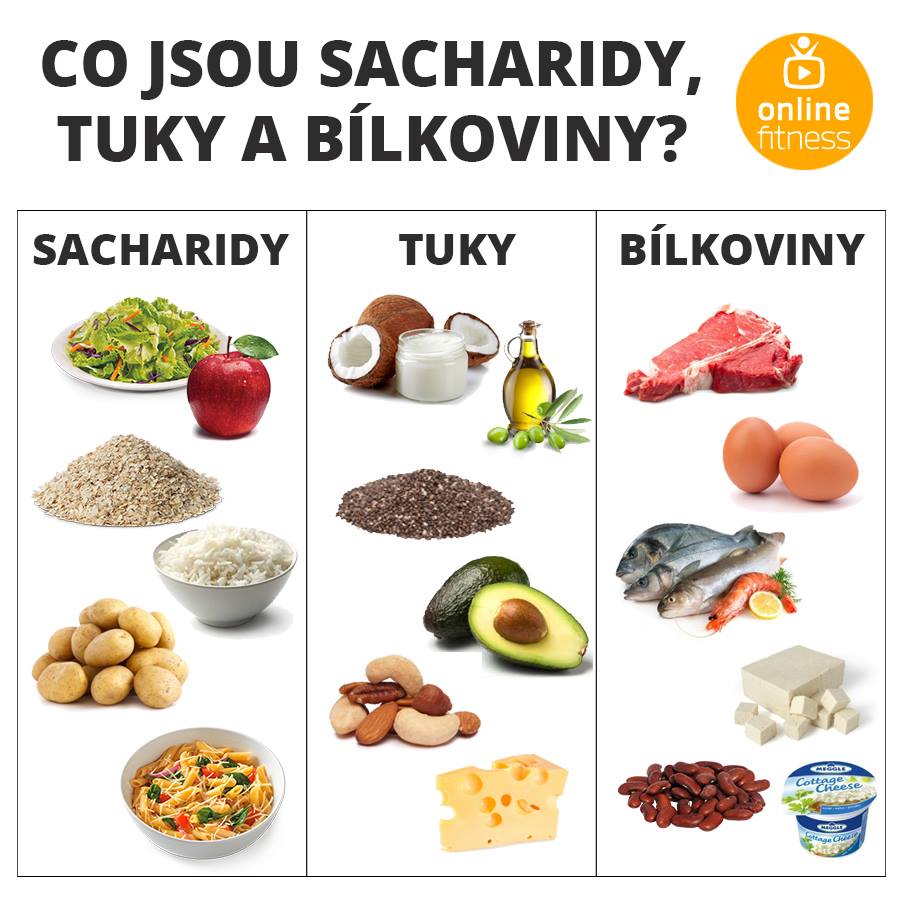 Neústrojné látky
Kyslík je důležitý pro dýchání většiny organismů.

Oxid uhličitý a ve vodě rozpuštěné minerální látky jsou nezbytné pro život rostlin a sinic.

Jaký je procentuální podíl kyslíku ve vzduchu, který dýcháme?
21 %
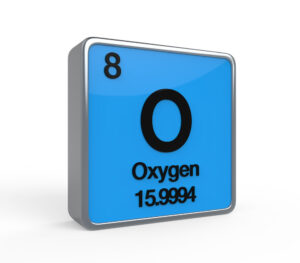 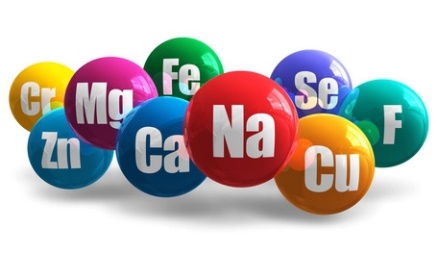 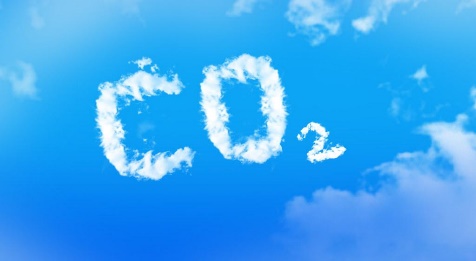 Sluneční záření
Sluneční záření je základním zdrojem energie pro život na Zemi.

Co je to vlastně Slunce?
Hvězda.
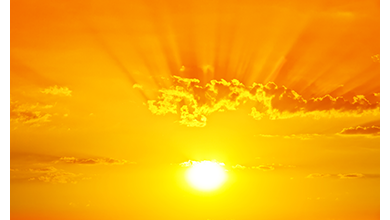 Shrnutí
Na čem je závislý život organismů?
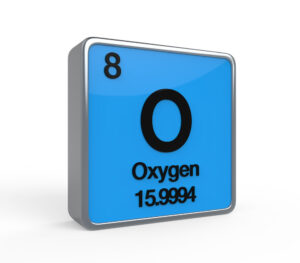 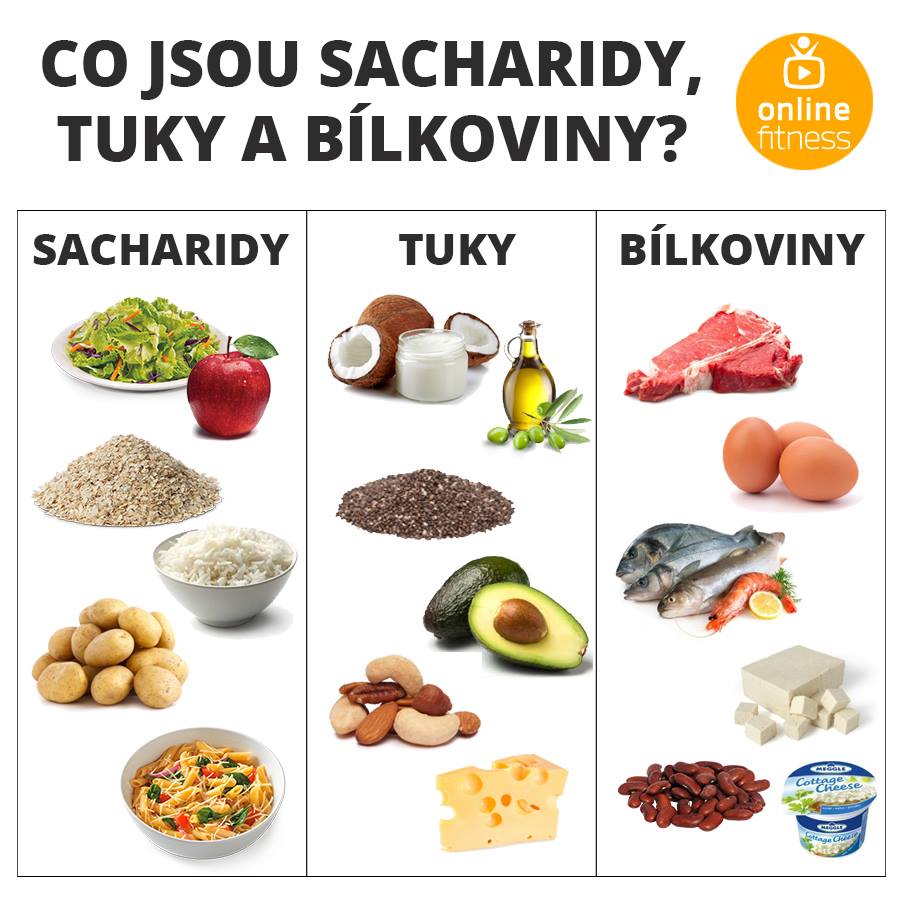 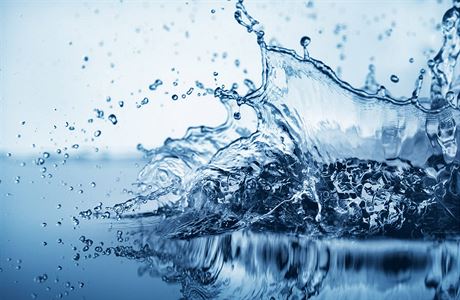 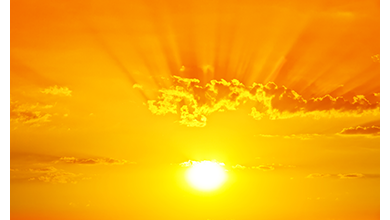 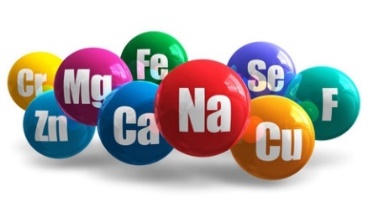 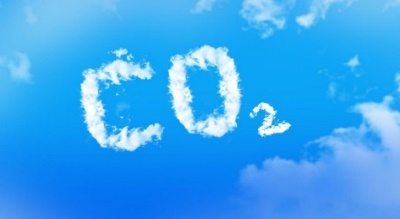 Závislost organismů a prostředí
Mezi organismy a prostředím existuje určitá závislost.

Jestliže se složení a vlastnosti prostředí změní, organismy se těmto změnám v různé míře přizpůsobují.

Jak se tito živočichové přizpůsobili podmínkám, ve kterých žijí?
Srst, velikost uší (důvod?), zrak, …
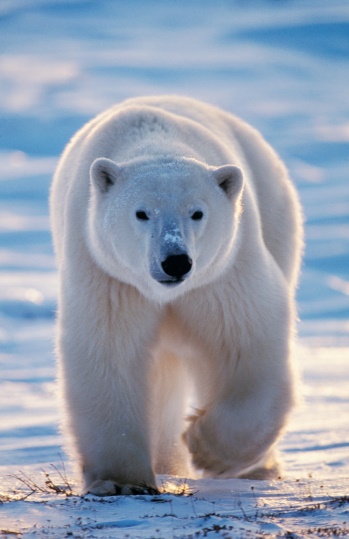 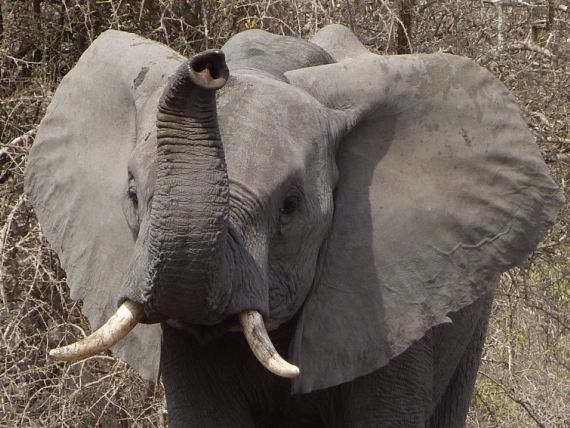 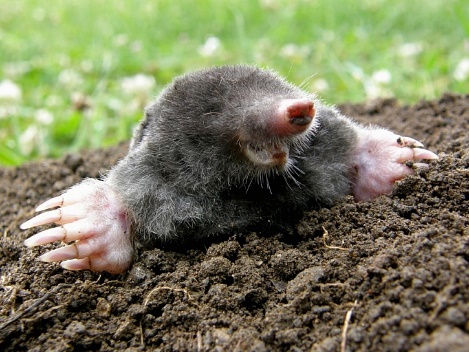 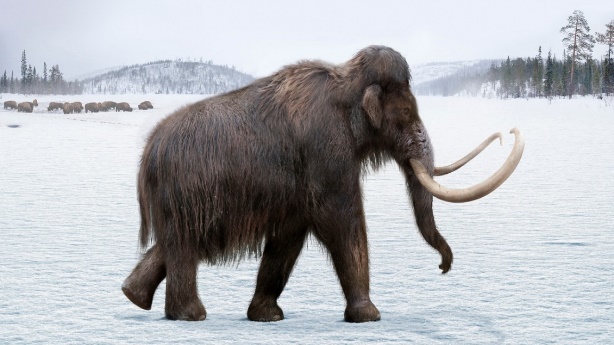 Jak si vybarvit obrázek v zápisu?
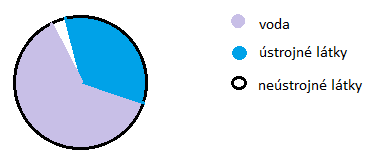